Технології педагогічної підтримки учнівської молоді в умовах сучасного позашкільного навчального закладу
Скриль І. А., завідувач відділу краєзнавства
КЗ «Харківська обласна станція юних туристів» 
Харківської обласної ради
Технологія (майстерність, техніка) – наука про способи забезпечення потреб людства за допомогою технічних засобів (Йоганн Бекман 1739-1811).
		Технологія – сукупність знань про методи здійснення виробничих процесів та наукова дисципліна, що описує, розробляє і вдосконалює способи, процеси та порядок їх здійснення.
2
Педагогічна технологія - це системний метод створення, застосування і визначення всього процесу викладання і засвоєння знань з урахуванням технічних і людських ресурсів та їх взаємодій, що ставить своїм завданням оптимізацію форм освіти (ЮНЕСКО).
		
		Педагогічна технологія - це зв'язані в одне ціле методи, форми, кошти, способи, матеріальні ресурси, які забезпечують досягнення мети, тобто все, що знаходиться між метою і результатом(за Підласим І.П.).
		
		Педагогічна технологія - продумана у всіх деталях модель спільної педагогічної діяльності з проектування, організації та проведення освітнього процесу із забезпеченням комфортних умов як для учнів, так і для вчителя (за Монаховим В.М.).
3
Основні ознаки педагогічної технології:
концептуальність;
діагностичне визначення цілей;
економічність;
проектованість;
корегованість;
візуалізація.
4
Рівні функціонування педагогічної технології:

загально-педагогічний – репрезентує цілісний освітній процес у регіоні, освітньому закладі і тотожний педагогічній системі;
предметно-методичний – окреслює застосування технології як окремої методики в межах одного предмета;
локальний – реалізується як технологія окремих частин навчально-виховного процесу.
5
Узагальненні види педагогічних технологій (за Підласним І.П.):

продуктивна (предметно-орієнтована);

щадна (особистісно-орієнтована);

технологія співробітництва (партнерства).
6
Технологія групової навчальної діяльності учнів
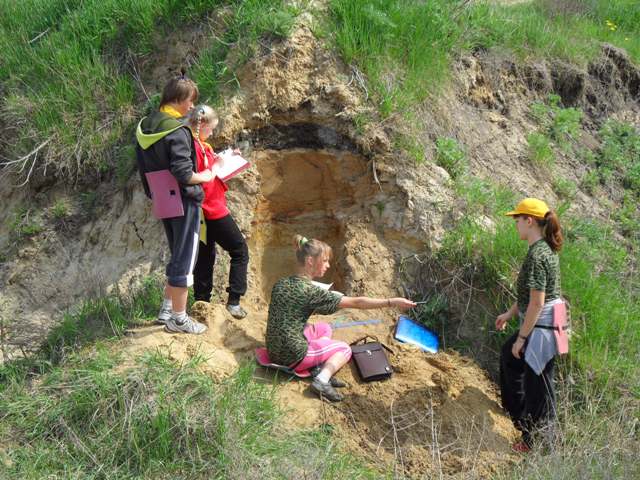 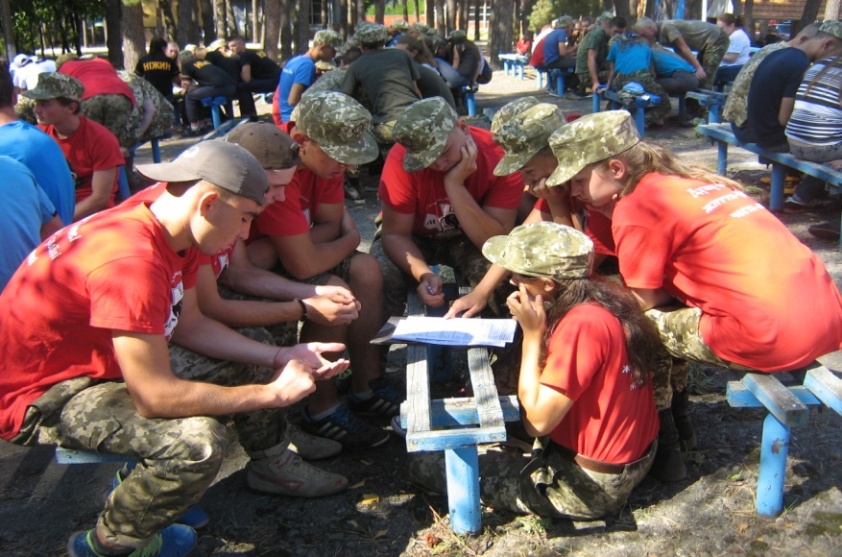 7
Технологія “Метод проектів”
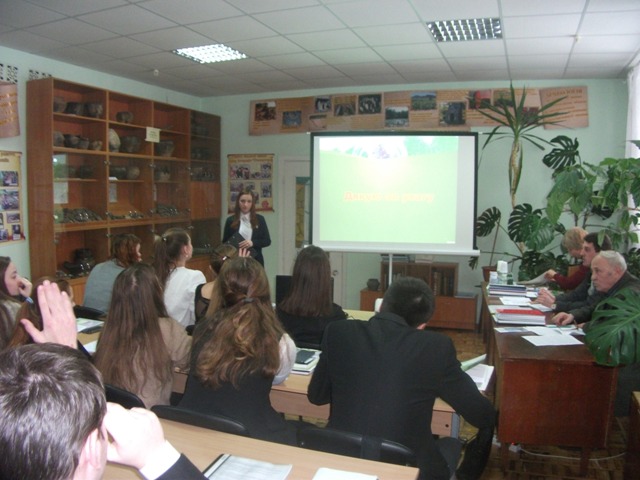 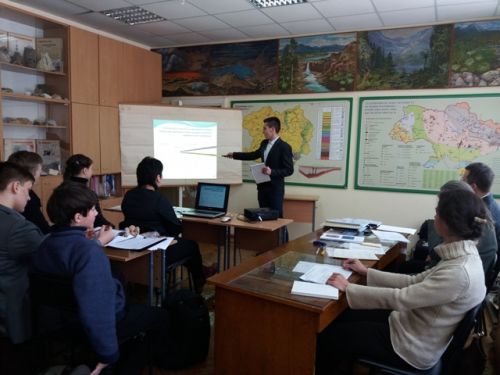 8
Ігрові технології навчання
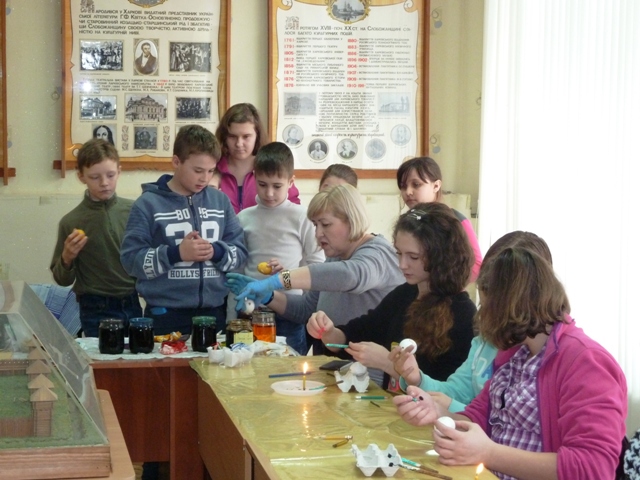 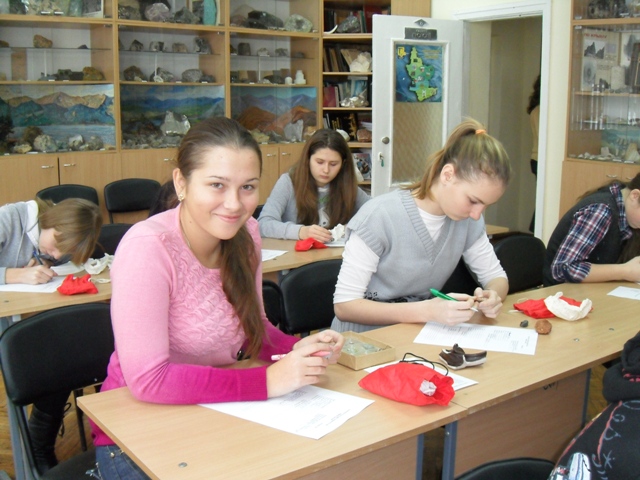 9
Дякую за увагу!
10